Latvijas Universitātes Bioloģijas fakultāte
Dekāns Dr. biol. vad. pētnieks Nils Rostoks
2015.03.24.
1
LU BF – ko mēs darām?
Mācāmies bioloģiju – zinātni par dzīvību 
Sākam ar molekulām un nonākam pie ekosistēmām 
Apgūstam bioloģiju septiņās katedrās, kas arī ir galvenie studiju virzieni 
Apgūstam teorētiskās zināšanas un praktiskās iemaņas
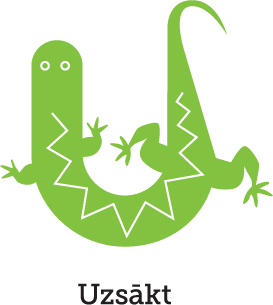 2015.03.24.
2
LU BF – kā mēs darām?
Mācāmies lekcijās, semināros, laboratorijas darbos un vasaras praksēs 
Izstrādājam pētnieciskos darbus un iegūstam praktisko pieredzi fakultātes laboratorijās, zinātniskos institūtos, slimnīcās un tml. 
Iegūstam ārzemju pieredzi, uzlabojam valodu zināšanas un iegūstam jaunus draugus apmaiņas braucienos ERASMUS+ programmā
2015.03.24.
3
Darbs bioloģijas laboratorijās
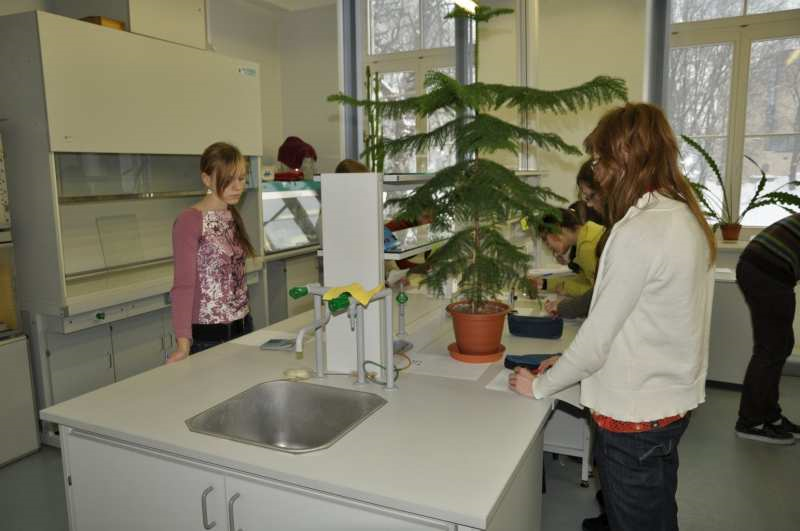 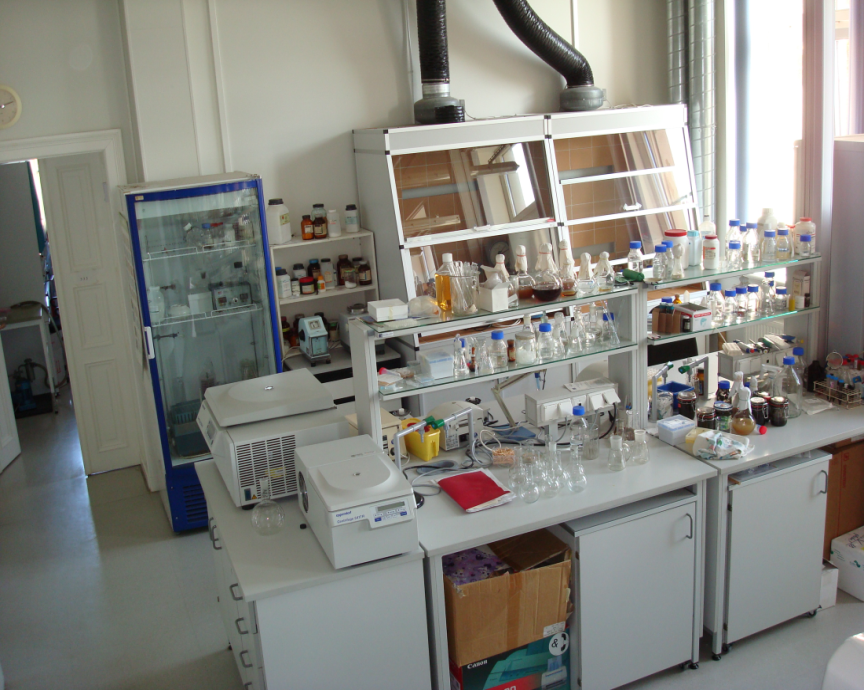 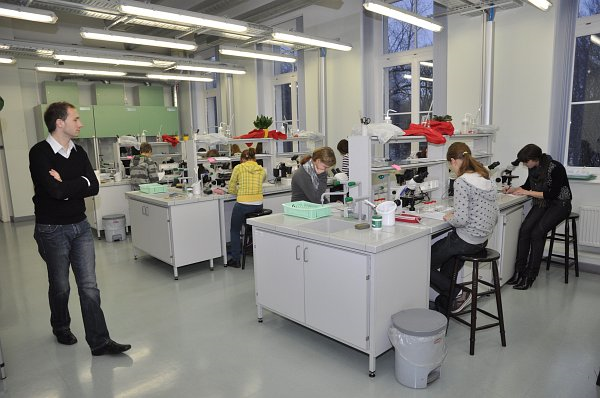 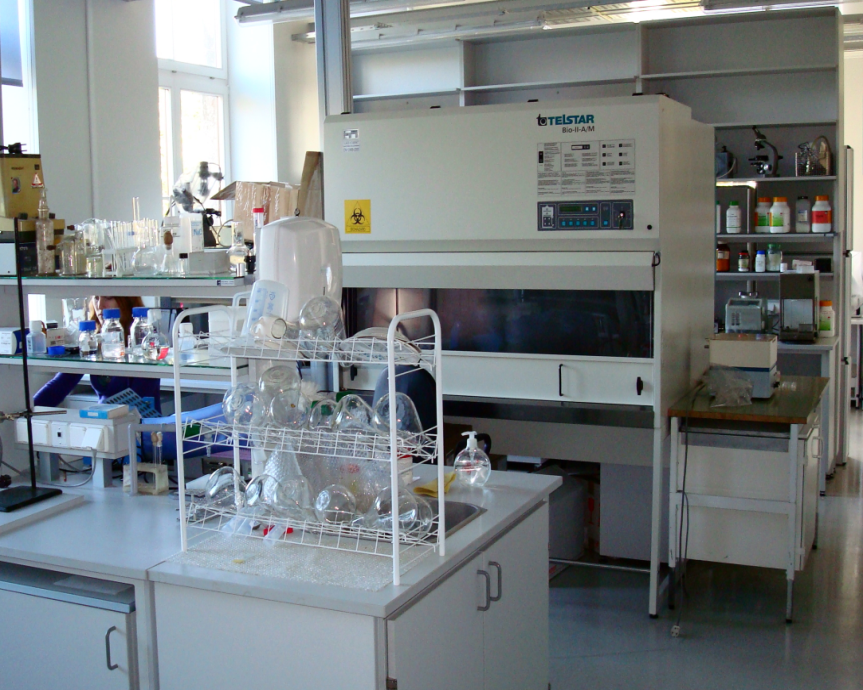 2015.03.24.
4
Vasaras prakse Kolkā
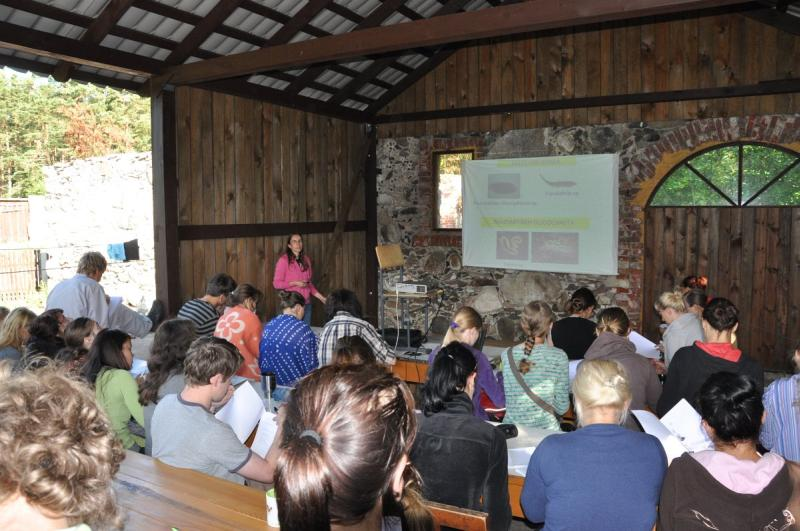 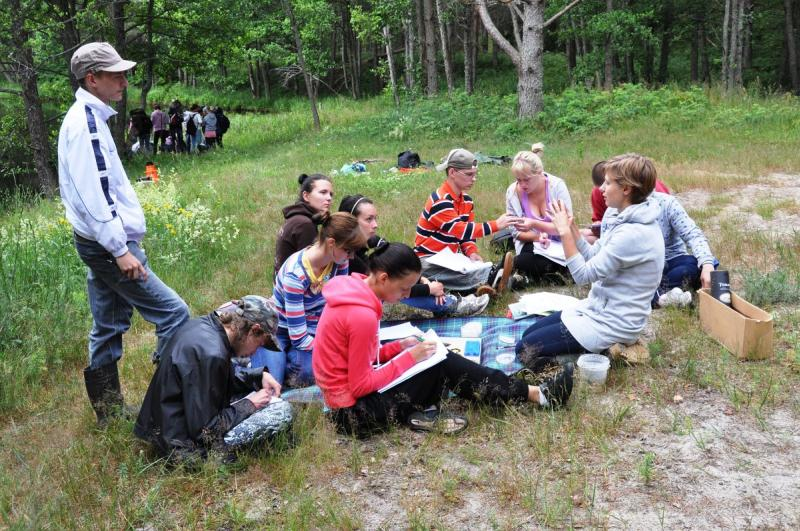 2015.03.24.
5
BF zinātniskie pētījumi
Zinātne ir labas izglītības pamats! 
Pasniedzēju kvalifikācija un iespēja izstrādāt studentu darbus
Katrā katedrā ir kāda īpaši spēcīga zinātniskā tēma(s)
Zinātnisko pētījumu kvalitāte – pētnieciskie projekti, zinātniskās publikācijas, konferences
2015.03.24.
6
Zinātnisko tēmu piemēri
Biomedicīna, autologo cilmes šūnu pētījumi un šūnu terapija
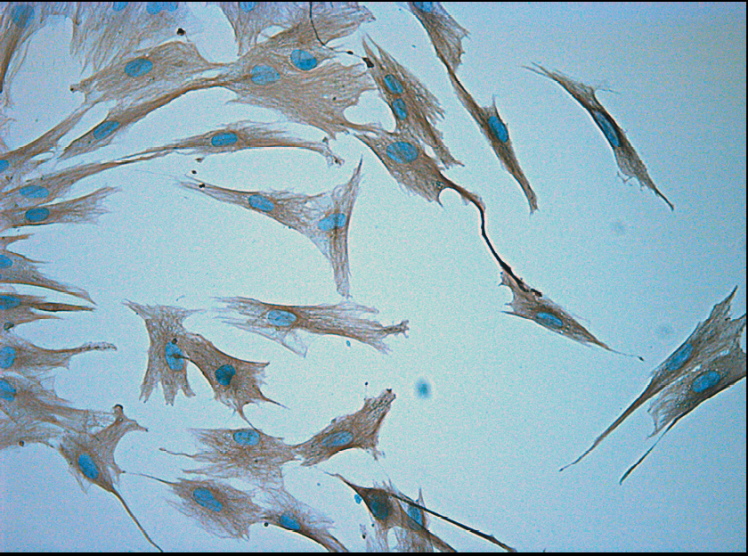 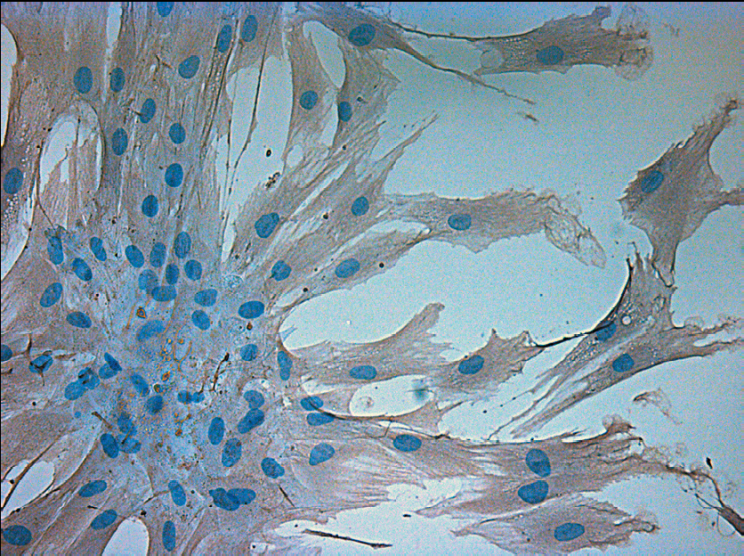 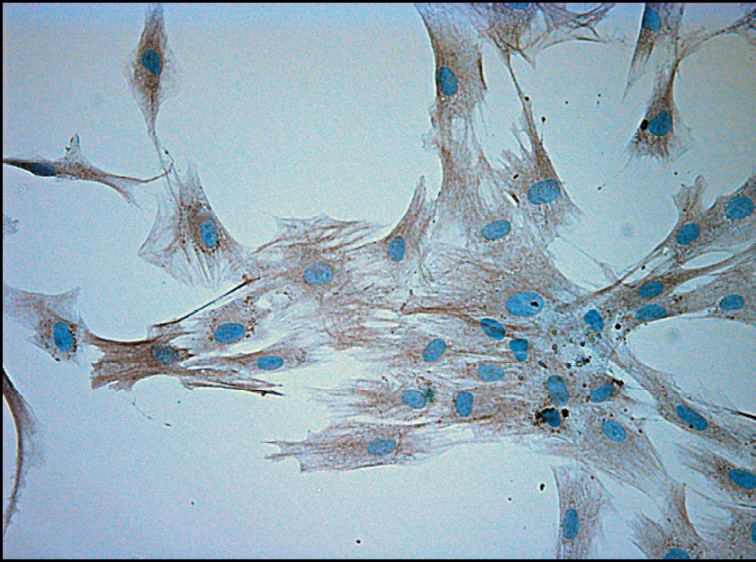 2015.03.24.
7
Zinātnisko tēmu piemēri
Pētījumi sugu un sugu sabiedrību populāciju ekoloģijā, sugu monitorings
Latvijas biotopu raksturojums, aizsardzība un apsaimniekošana Latvijā 
Bioloģiskā daudzveidība 
Dendroekoloģija
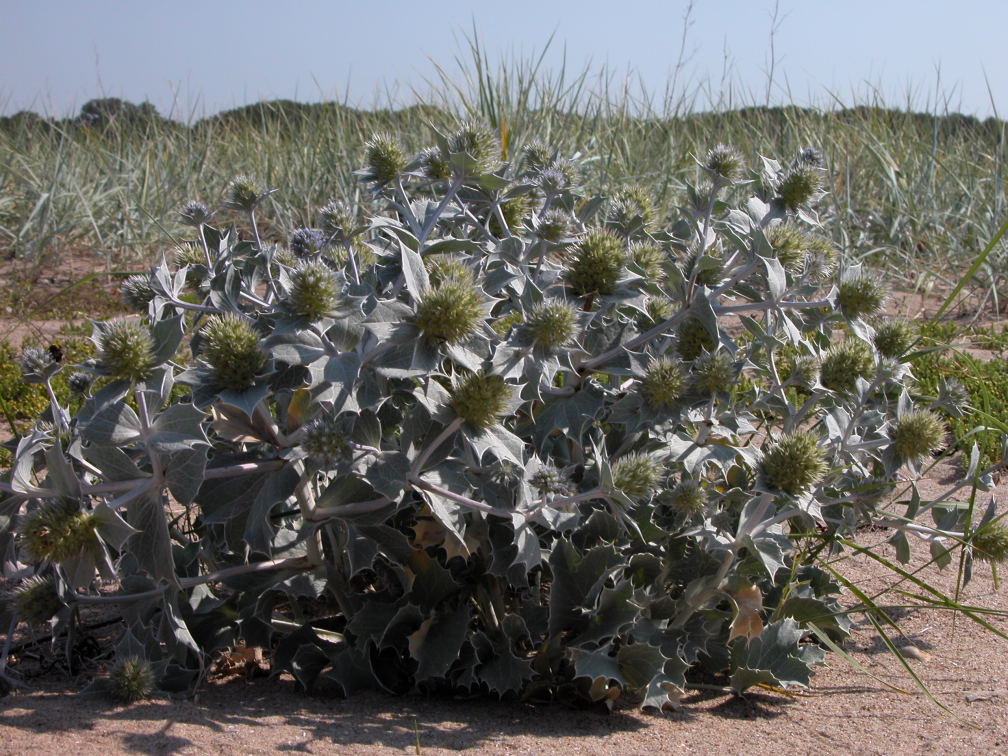 2015.03.24.
8
Zinātnisko tēmu piemēri
Augu slimību izturības pētījumi un molekulāro marķieru izstrāde augu selekcijai
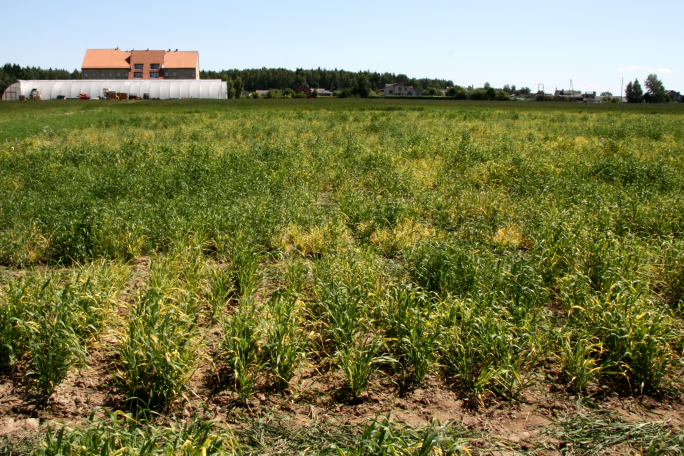 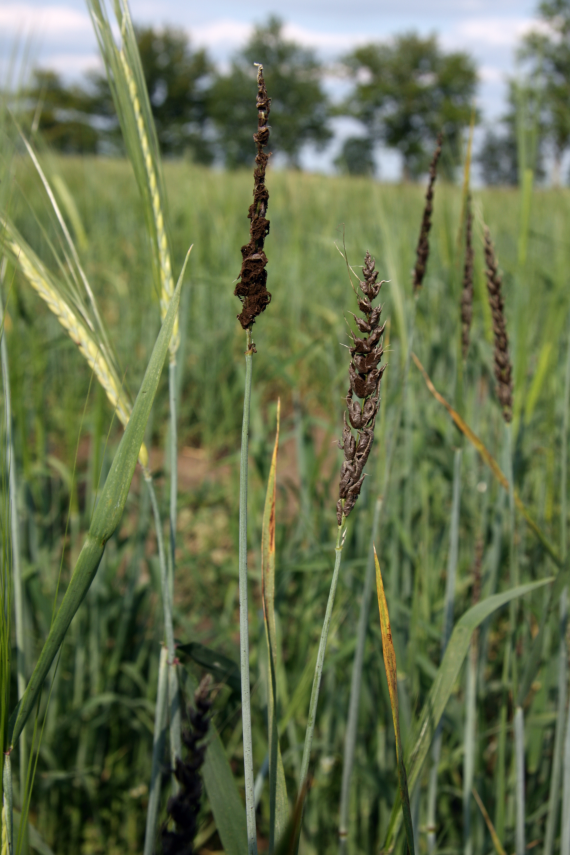 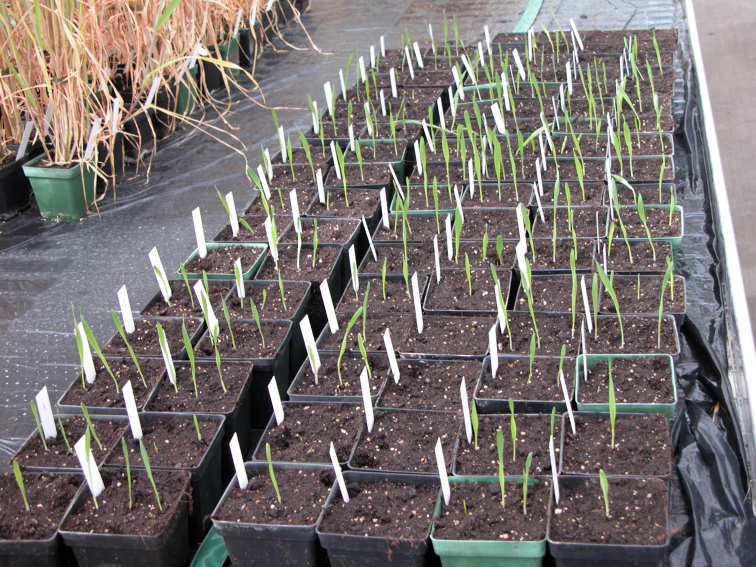 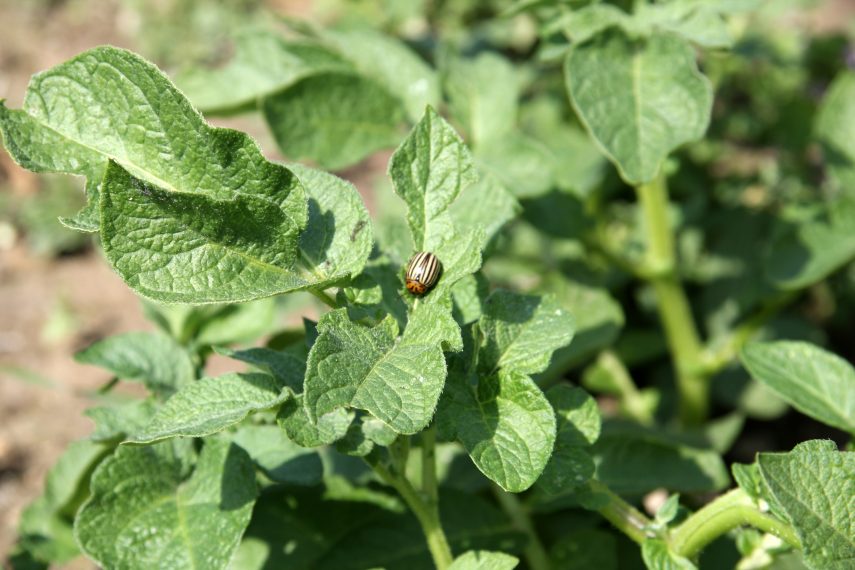 2015.03.24.
9
LU BF – kas mēs esam?
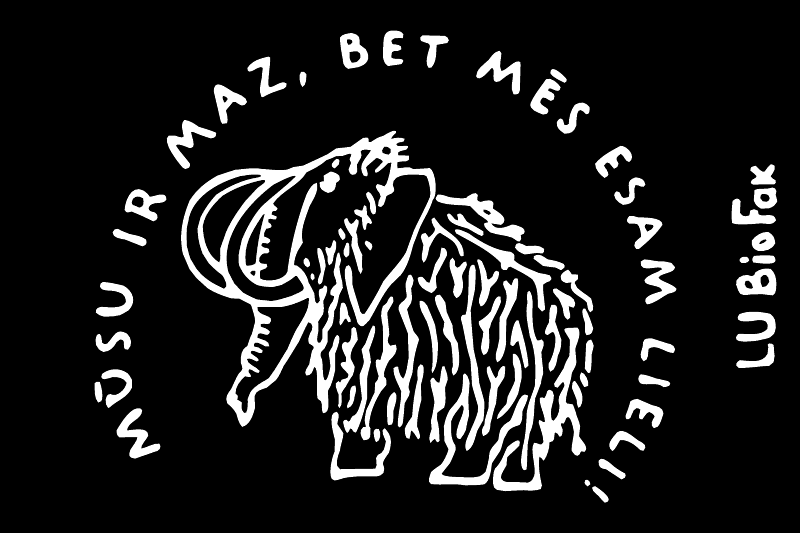 Studenti (~350) 
Profesori (6) 
Asociētie profesori (9)
Docenti (15) 
Lektori un asistenti (10) 
Laboranti un metodiķi (15)
Pētnieciskais personāls (vad. pētnieki, pētnieki, laboranti) ~20
Dekanāts un IT (6)
2015.03.24.
10
LU BF struktūra
7 katedras 
Augu fizioloģijas katedra 
Botānikas un ekoloģijas katedra
Cilvēka un dzīvnieku fizioloģijas katedra
Hidrobioloģijas katedra
Mikrobioloģijas un biotehnoloģijas katedra
Molekulārās bioloģijas katedra
Zooloģijas un dzīvnieku ekoloģijas katedra 
Zinātniskās struktūrvienības 
Bioanalītisko un biodozimetrijas metožu laboratorija, Zooloģijas muzejs un Herbārijs, Bioētikas un biodrošības centrs
2015.03.24.
11
Prof. Guntis Brūmelis
Mēneša pētnieks prof. G. Brūmelis (22 Scopus publikācijas 2010 – 2015)
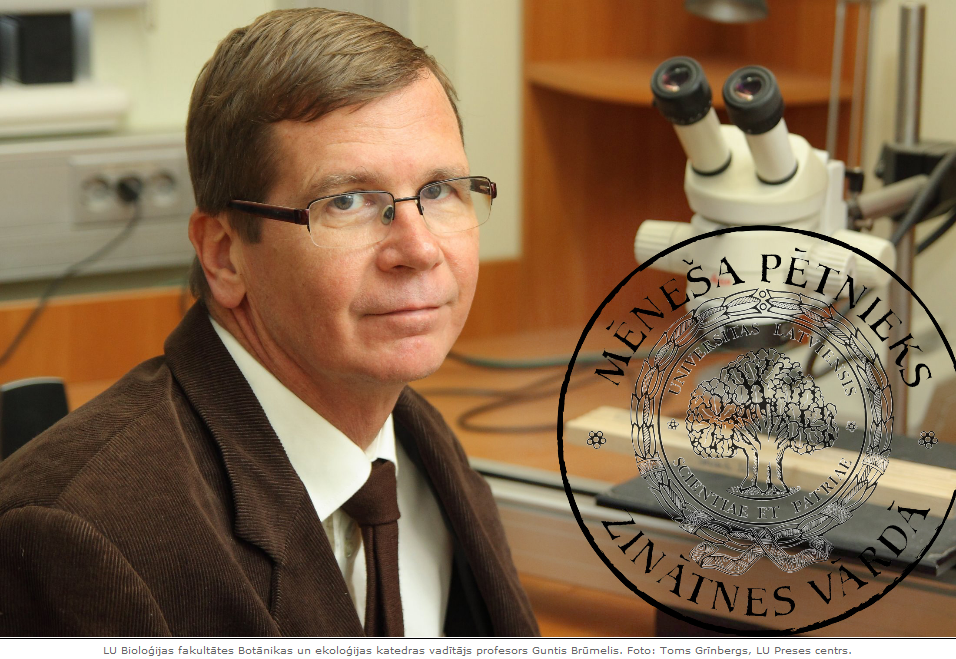 2015.03.24.
12
Asoc. prof. Jānis Kloviņš
Biomedicīnas centra direktors, Latvijas cilvēka genoma projekta vadītājs
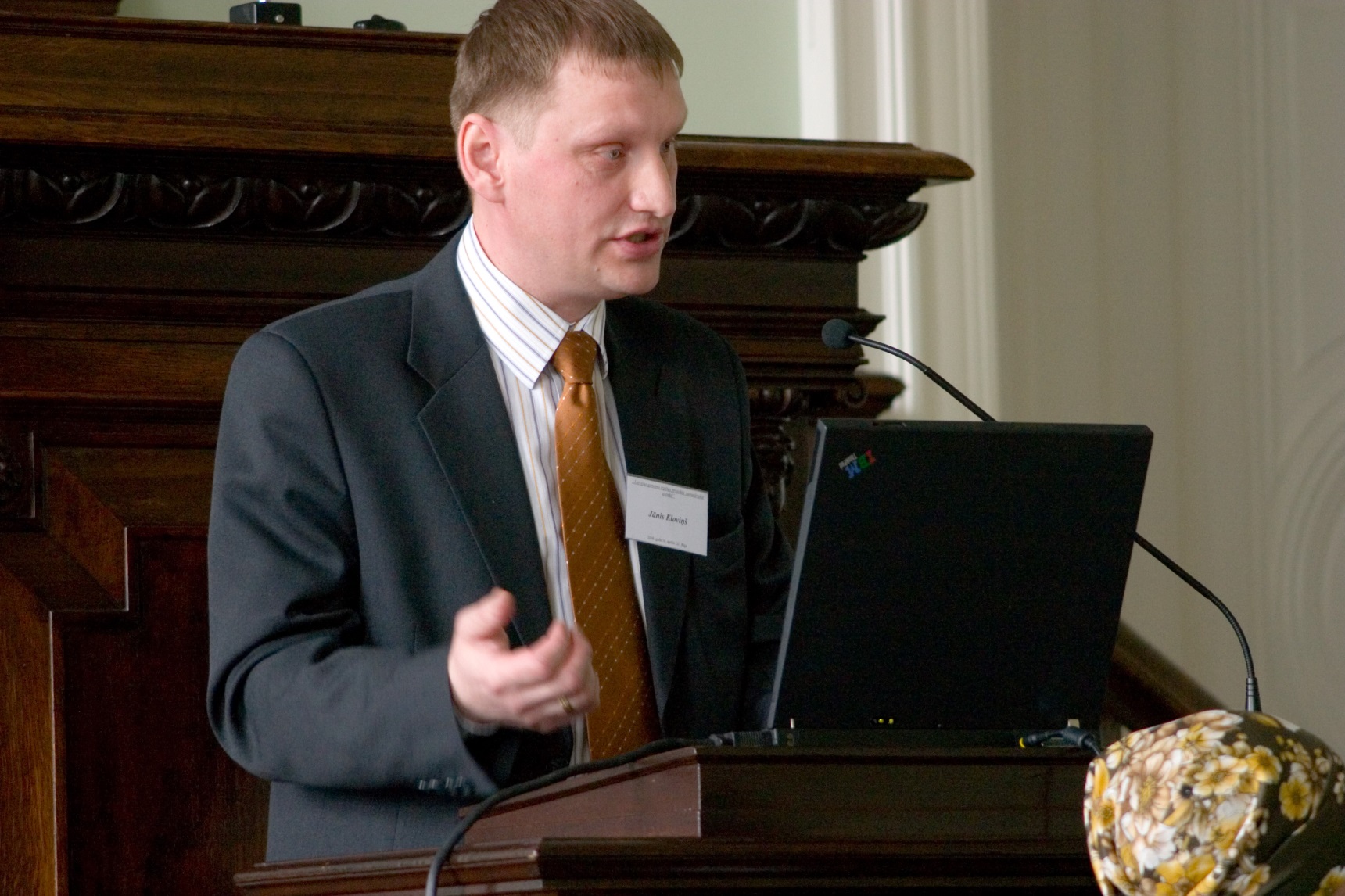 2015.03.24.
13
LU BF – kur mēs esam?
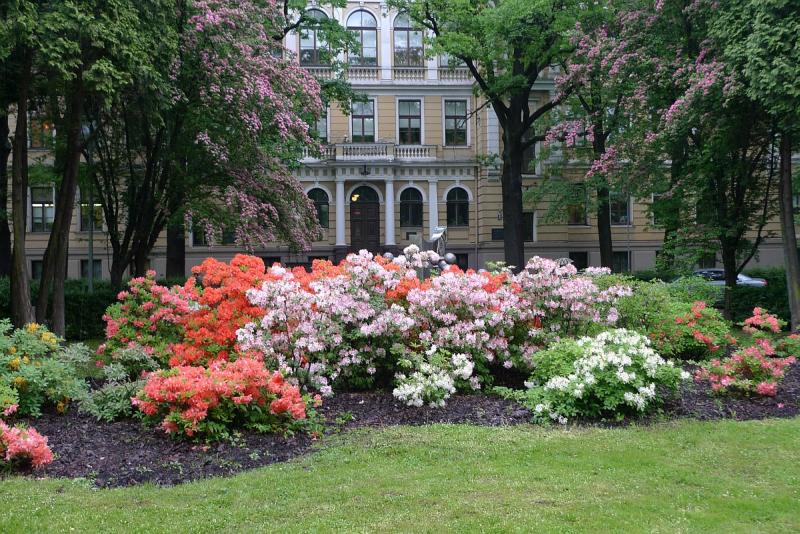 Rīga, Kronvalda bulvāris 4 
Torņakalns – Latvijas Universitātes jaunais Dabaszinātņu akadēmiskais centrs
2015.03.24.
14
Kolkas bāze
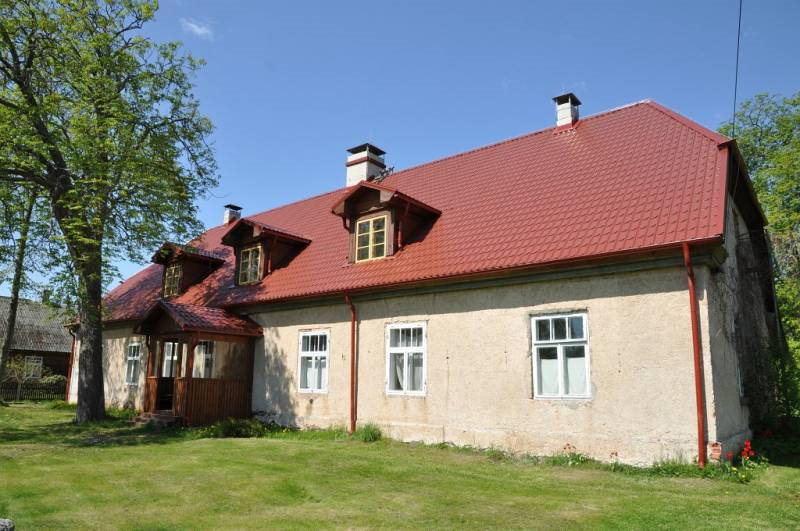 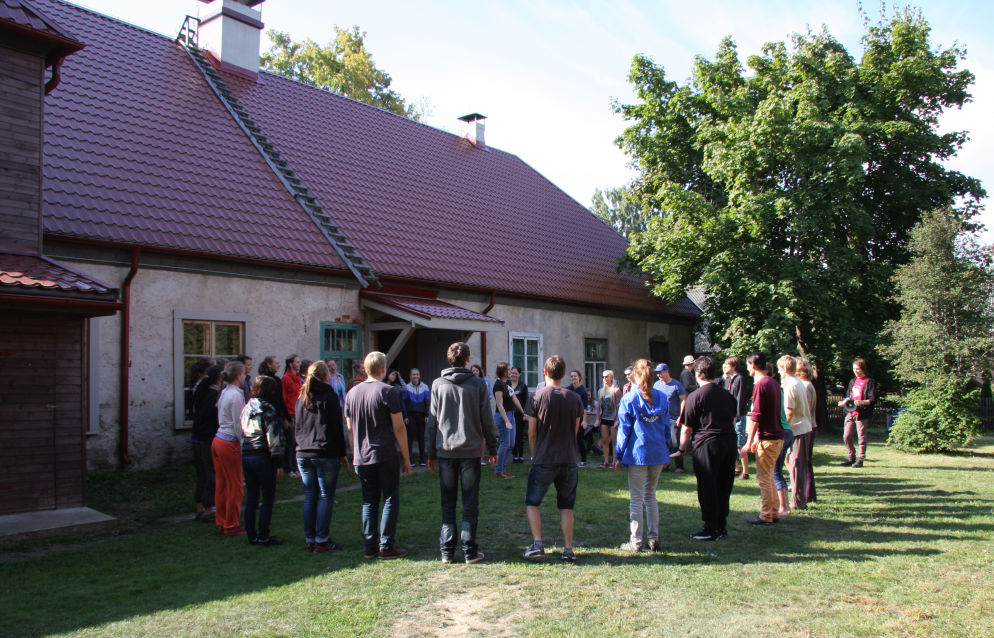 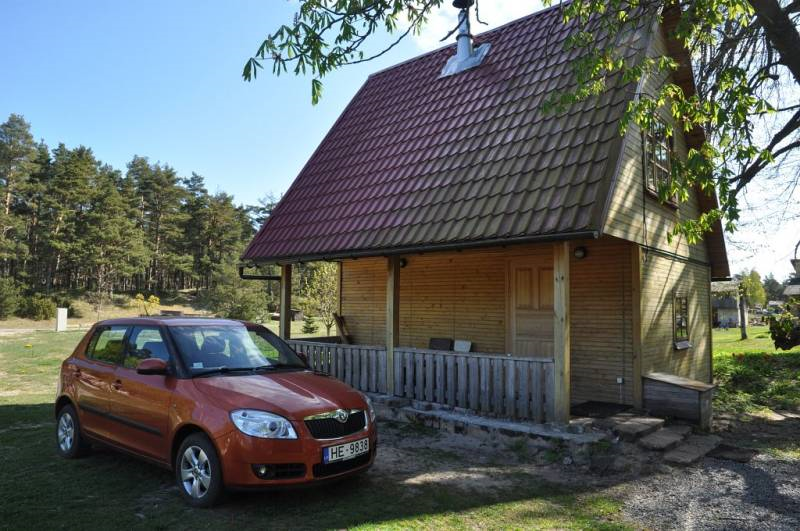 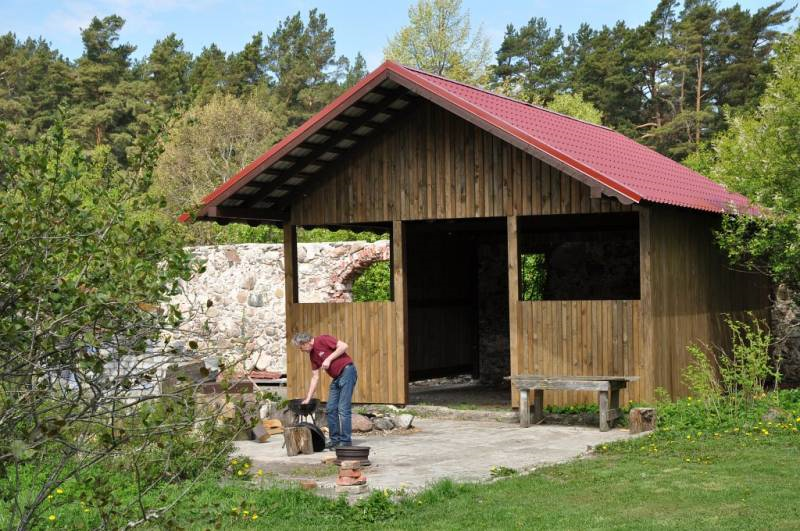 2015.03.24.
15
LU BF – Torņakalns
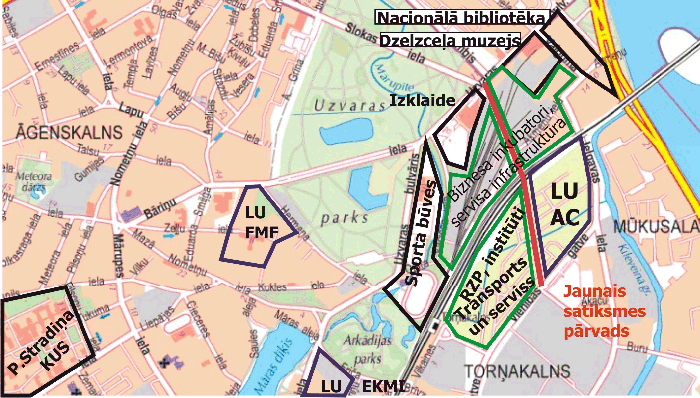 2015.03.24.
16
LU BF – Torņakalns
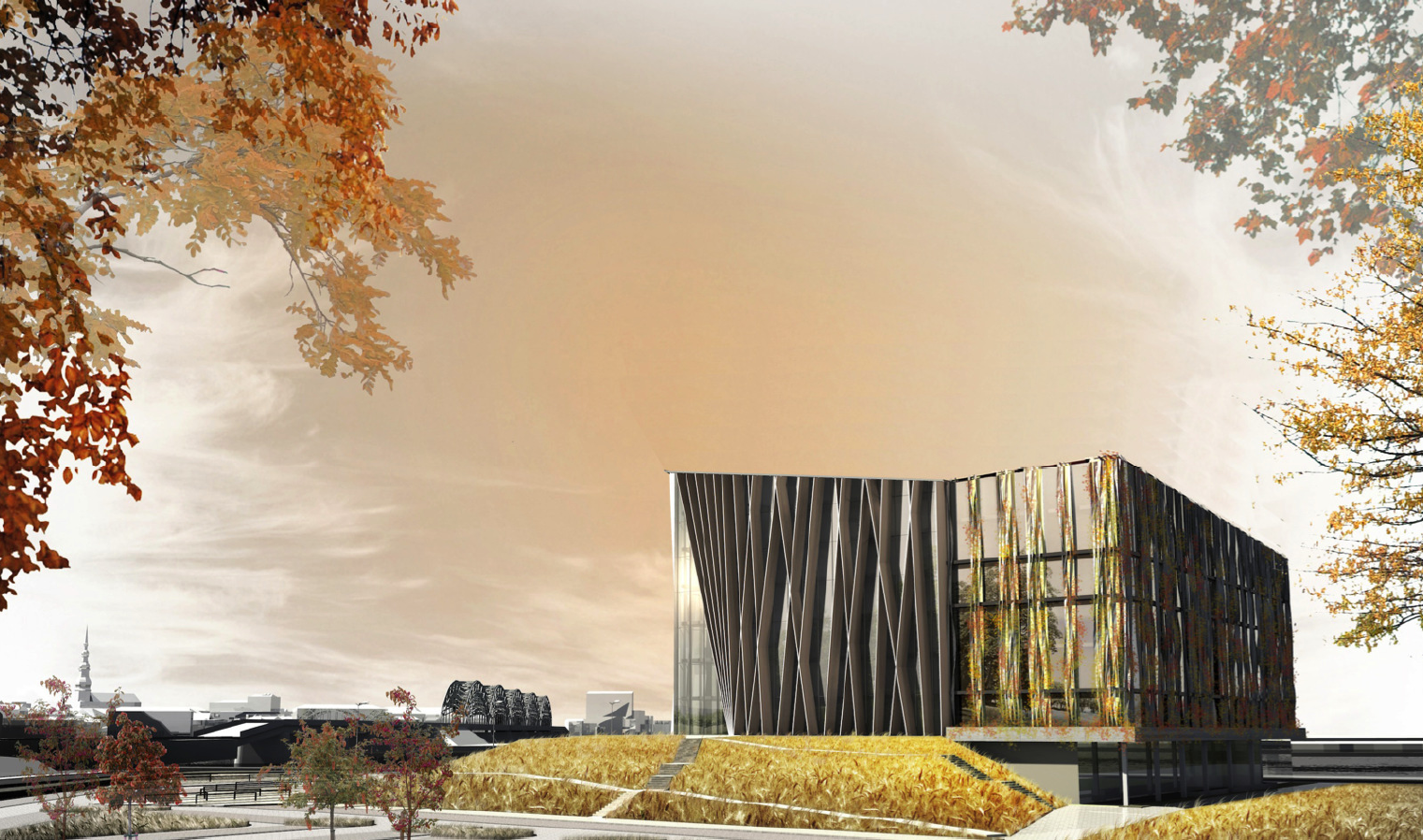 2015.03.24.
17
LU BF – Torņakalns
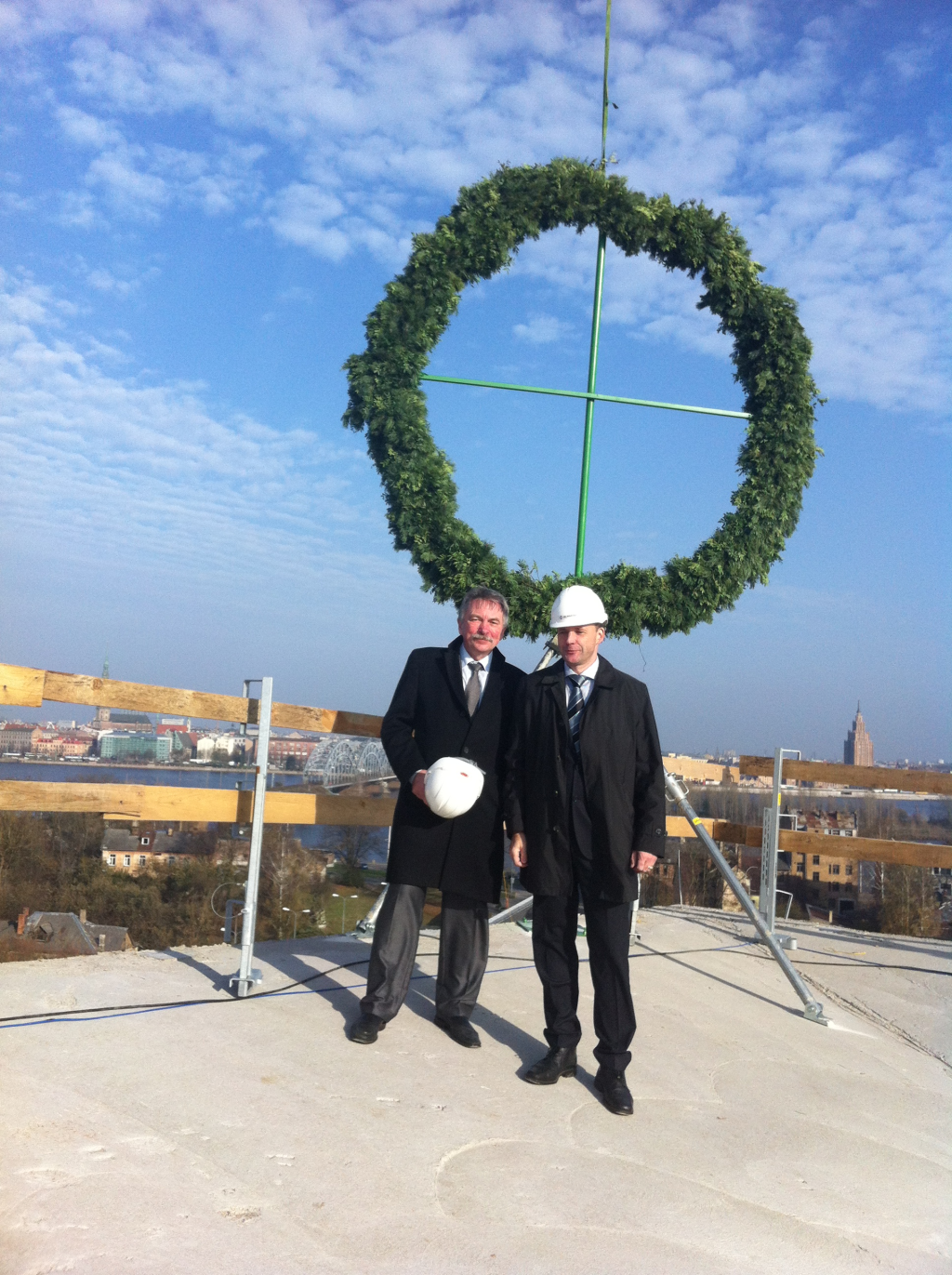 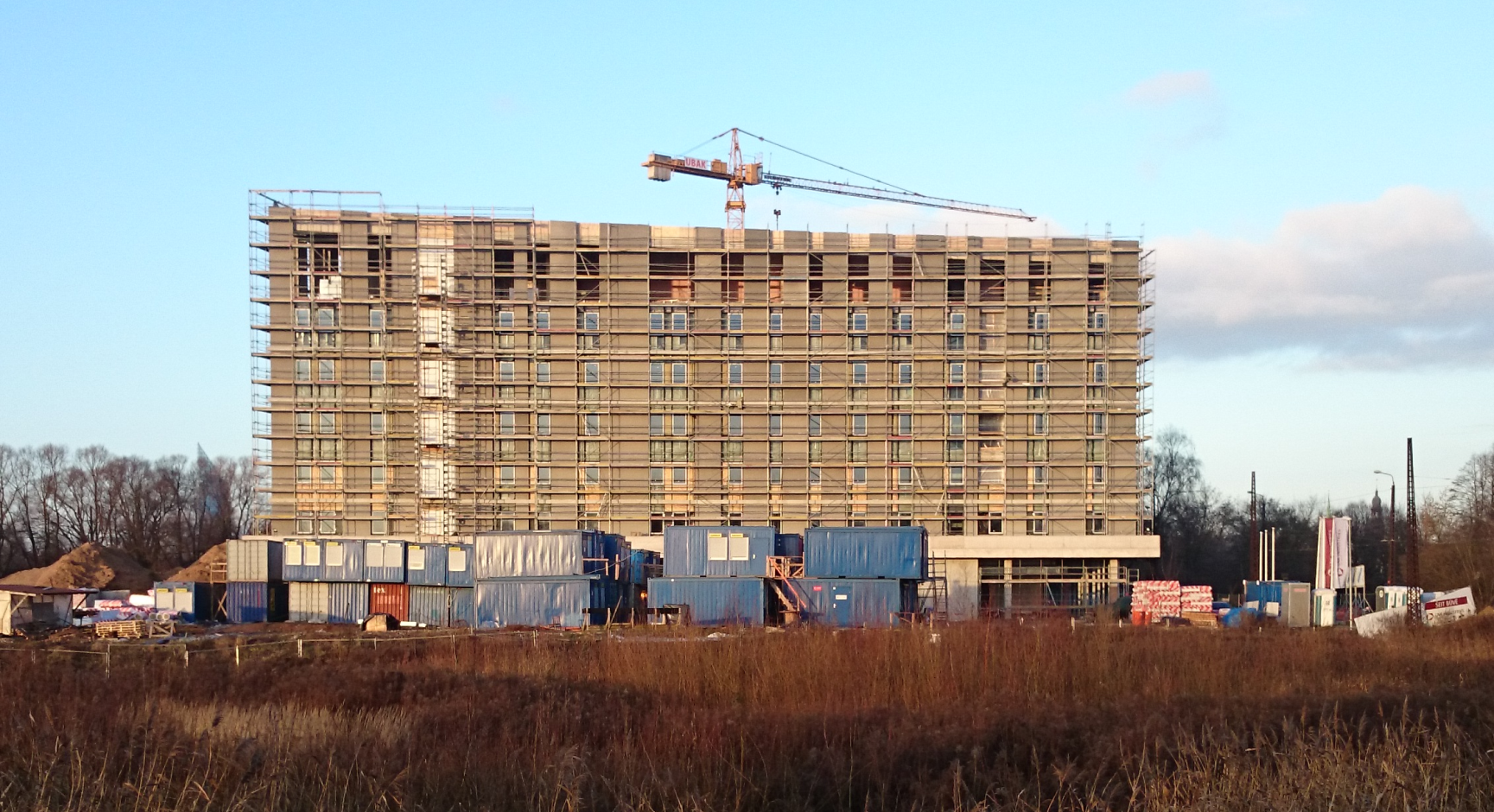 18.12.2014.
Bioloģija, ģeogrāfija, ģeoloģija, ķīmija, medicīna, optometrija, vides zinātnes
28.10.2014.
2015.03.24.
18
LU BF – Torņakalns
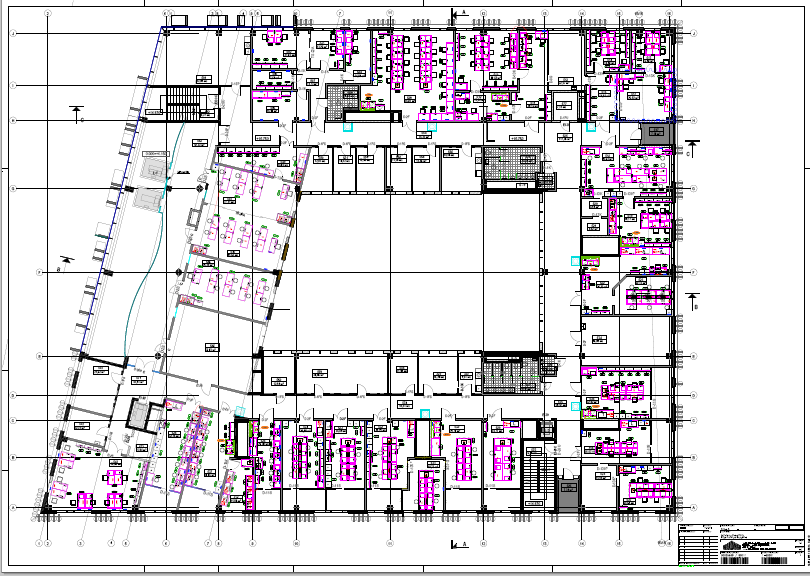 2015.03.24.
19
LU BF – darba iespējas
Bioloģijas fakultāte, citas LU fakultātes,  citas Latvijas augstskolas 
Zinātniskie institūti 
Valsts pārvaldes iestādes 
Nevalstiskās organizācijas 
Lieli un mazi uzņēmumi
2015.03.24.
20
LU BF – darba iespējas
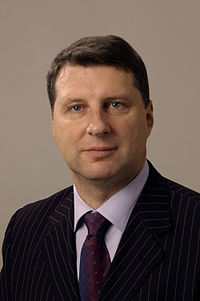 Raimons Vējonis – LR aizsardzības ministrs, biologs
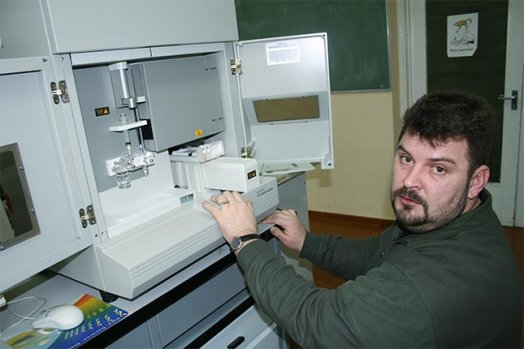 Juris Šteinbergs – Dr. biol. Biomedicīnas centra vadošais pētnieks
2015.03.24.
21
LU BF – darba iespējas
Grindeks mikrobioloģiskās kvalitātes kontroles laboratorijas vadītāja 
Dabas aizsardzības pārvaldes ģenerāldirektore 
Mamma Daba (Latvijas valsts meži) eksperti 
PSKUS Šūnu transplantācijas centra vadītājs 
AS «Grindeks» valdes priekšsēdētājs 
Latvijas valsts augļkopības institūta direktore 
LU Medicīnas fakultātes asociētā profesore 
SIA «Interlux» pārdošanas speciālists 
SIA «InCell» zinātniskie eksperti
2015.03.24.
22
LU BF – absolventu atsauksmes
Bioloģijas bakalaura programmas absolventi 
Studiju laikā tiku pieņemta darbā Zinātniskajā institūtā BIOR. Tas notika pateicoties vēlmei izstrādāt kursa darbu un vēlāk arī bakalaura darbu attiecīgajā jomā. Darba pieredze manā gadījumā ir veiksmes stāsts... 
Vide labvēlīga mācībām, kopumā viss apmierināja.... 
Man bija patīkami veikt studijas vēsturiskajā ēkā. Bet tajā pašā laikā moderni aprīkotajā.... 
Ieguvu daudzveidīgas praktiskās iemaņas.... 
Varētu uzslavēt datu apstrādes pasniedzējus Dr. Didzi Elfertu un Dr. Gunti Brūmeli, kas ir ļoti kompetenti šajā jomā un veiksmīgi spēja visu pastāstīt, kā arī palīdzēja individuālās konsultācijās. Visumā es domāju, ka esmu ļoti daudz ieguvusi no studijām, bet tomēr bakalaura programma nerada manī pārliecību, ka esmu pietiekami kompetents biologs. Obligāti jāiet maģistratūrā, tad, cerams, gan tā varēs justies. :)
2015.03.24.
23
LU BF – absolventu atsauksmes
Bioloģijas maģistra programmas absolventi 
Studiju vide bija atbilstoša studiju vajadzībām, tāpat arī auditorijas. Personāls kompetents, draudzīgs un pretimnākošs... 
Starptautiskā pieredze ir neatsverama, paldies par iespēju pavadīt semestri ārzemēs... 
Strādāju nozarē, kur biologs ir nepieciešams, tātad izglītība der. Darbs piešķīra mācību atvaļinajumu un varēja pabeigt skolas lietas 
Studijās iegūtās zināšanas ļoti noder veicot darba pienākumus 
Visvairāk mani ietekmēja tieši brīnišķīgie pasniedzēji, kas ar savu aizrautību deva stimulu saskatīt vairāk 
Plašais studiju kursu klāsts un pasniedzēju attieksme. Tā turpināt!
2015.03.24.
24
Kā kļūt par LU BF studentu?
Pamatstudijas – LU bioloģijas bakalaura studiju programma 

Budžeta vietu skaits – 60 

Grāds: dabaszinātņu bakalaura grāds bioloģijā
Studiju ilgums: 3 gadi, pilna laika klātiene, 120 kredītpunkti 
http://www.lu.lv/gribustudet/pamatstudijas/programmas/2015-2016-rud/biologija/
2015.03.24.
25
Kā kļūt par LU BF studentu?
CE bioloģijā 
CE latviešu valodā 
CE matemātikā vai ķīmijā, vai fizikā  
Īpaši nosacījumi: vidējās izglītības dokumentā jābūt sekmīgam (ne zemākam par 4) vērtējumam ķīmijā vai dabaszinībās
Priekšrocības: Latvijas valsts vai starptautisko bioloģijas olimpiāžu 1.–3. vietas ieguvējiem vai Latvijas valsts skolēnu zinātnisko konferenču bioloģijas un veselības zinātnes sekciju 1. - 3. pakāpes laureātiem 2014. un 2015. gadā; LU Jauno biologu skolas sacensību 1.–3. vietas ieguvējiem kopvērtējumā 12. klašu grupā 2015. gadā.
2015.03.24.
26
Vienotā uzņemšana – 10 programmas/20 prioritātes
Latvijas  Universitāte
Daugavpils Universitāte
Banku augstskola
Rīgas Tehniskā universitāte
Latvijas Lauksaimniecības universitāte
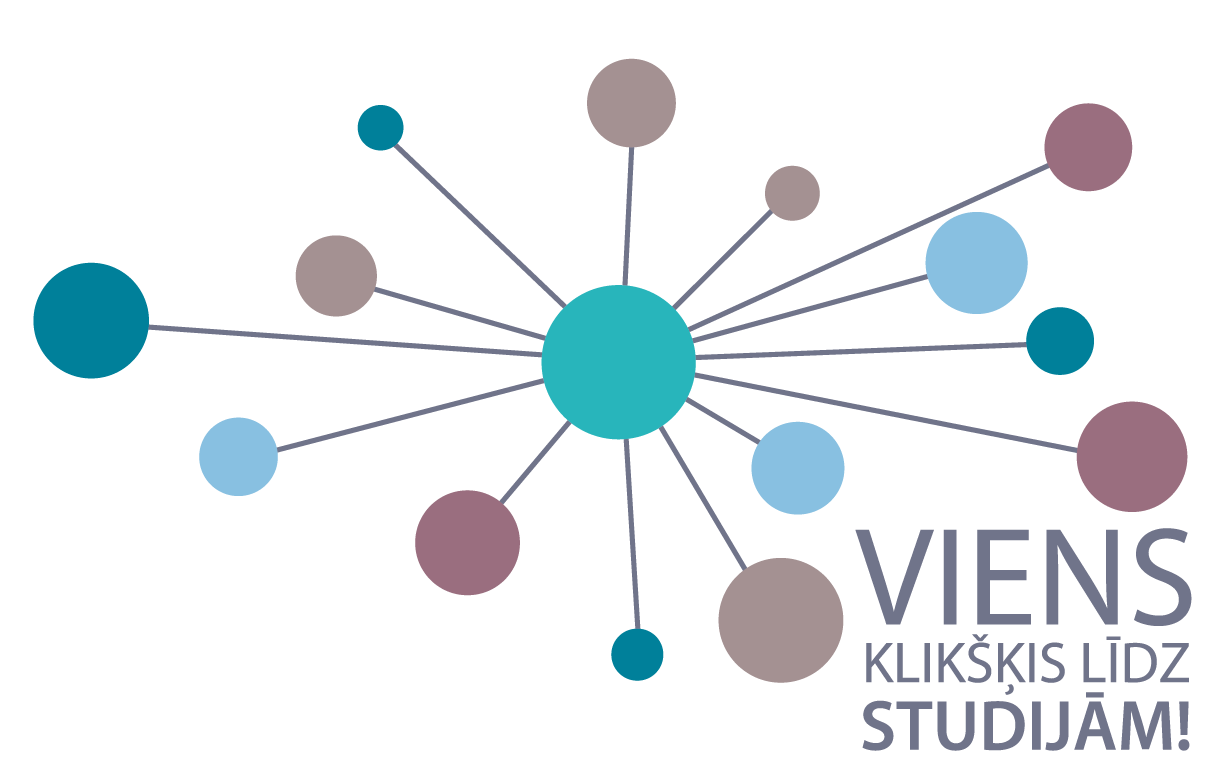 Vidzemes Augstskola
Ventspils Augstskola
Liepājas Universitāte
Rīgas Starptautiskā ekonomikas un biznesa administrācijas augstskola
Informācijas sistēmu menedžmenta augstskola
Rēzeknes Augstskola
2015.03.24.
27
Vienotā uzņemšana
2015.03.24.
28
Pieteikšanās grafiks 
vienotajā uzņemšanā
Pieteikties elektroniski no 25. jūnija līdz 7. jūlijam plkst. 16.00, izmantojot e-pakalpojumu portālā www.latvija.lv/studijas 
vai arī ierodoties uz vietas augstskolās 

Apstiprināt elektronisko pieteikumu vai pieteikties uz vietas augstskolās varēs no 1. līdz 7. jūlijam:
Latvijas Universitātē Rīgā, Raiņa bulvārī 19, darbdienās 9.00 līdz 18.00 un sestdien no 9.00 līdz 13.00, kā arī citos vienotajā uzņemšanā iesaistīto augstskolu uzņemšanas punktos
2015.03.24.
29
Rezultātu paziņošana
1. kārtas rezultāti tiek paziņoti 10. jūlijā portālā www.latvija.lv, kā arī ar SMS un e-pastu 
2. kārtas rezultāti tiek paziņoti 14. jūlijā portālā www.latvija.lv, kā arī ar SMS un e-pastu 

Ja 1. kārtā iegūta vieta 1. prioritātē, var reģistrēties studijām 

Ja 1. kārtā nav iegūta studiju vieta (ir provizoriska vieta), nepieciešams reģistrēties 2. kārtai (nereģistrējoties tiek zaudēta studiju vieta). 2. kārtā var tikt apstiprināta provizoriskā vieta, vai arī iegūta studiju vieta augstākā prioritātē
2015.03.24.
30
Reģistrācija studijām
Pretendentiem, kuri ieguvuši studiju vietu konkursa 1. kārtā (konkursa rezultātā apstiprināta studiju vieta pieteikuma 1. prioritātē) reģistrācija un līguma slēgšana notiek fakultātēs no 13. līdz 14. jūlijam.
Pretendentiem, kuri studiju vietu ieguvuši konkursa 2. kārtā, reģistrācija un līguma slēgšana notiek fakultātēs no 15. līdz 17. jūlijam.
2015.03.24.
31
Reģistrācija studijām
Reģistrācija notiek Bioloģijas fakultātes dekanātā, Kronvalda bulvārī 4 
Līdzi jāņem sekojoši dokumenti: 
1. pase vai ID karte; 
2. iepriekšējo izglītību apliecinošs dokuments un tā pielikums; 
3. dokumenti, kas dod reflektantam kādas papildu tiesības vai garantijas; 
4. centralizēto eksāmenu sertifikāti; 
5. citi dokumenti. 

Ja reģistrācija netiek veikta norādītajā laikā, studiju vieta tiek zaudēta (studijām var reģistrēt arī persona ar notariāli apstiprinātu pilnvaru)
2015.03.24.
32
STUDIJU MAKSAS
Pretendentiem, kuri reģistrējušies uz maksas studiju vietām, imatrikulācija notiek pēc studiju maksas samaksāšanas. 

Studiju maksa par rudens semestri 50% apmērā ir jāsamaksā līdz 1. augustam. 

Iemaksātā studiju maksa tiek atmaksāta, ja students saņem studiju kredītu. 

Studiju maksa: EUR 2000 gadā
2015.03.24.
33
Informācija
http:// www.lu.lv -> Gribu studēt -> Pamatstudijas 
http://priede.bf.lu.lv 
https://www.latvija.lv

Informācija par 2014. gada konkursu 
http://www.lu.lv/statistika/ 

Dekanāts – 67034861, dekāns – 67033889 
nils.rostoks@lu.lv
2015.03.24.
34
http://priede.bf.lu.lv
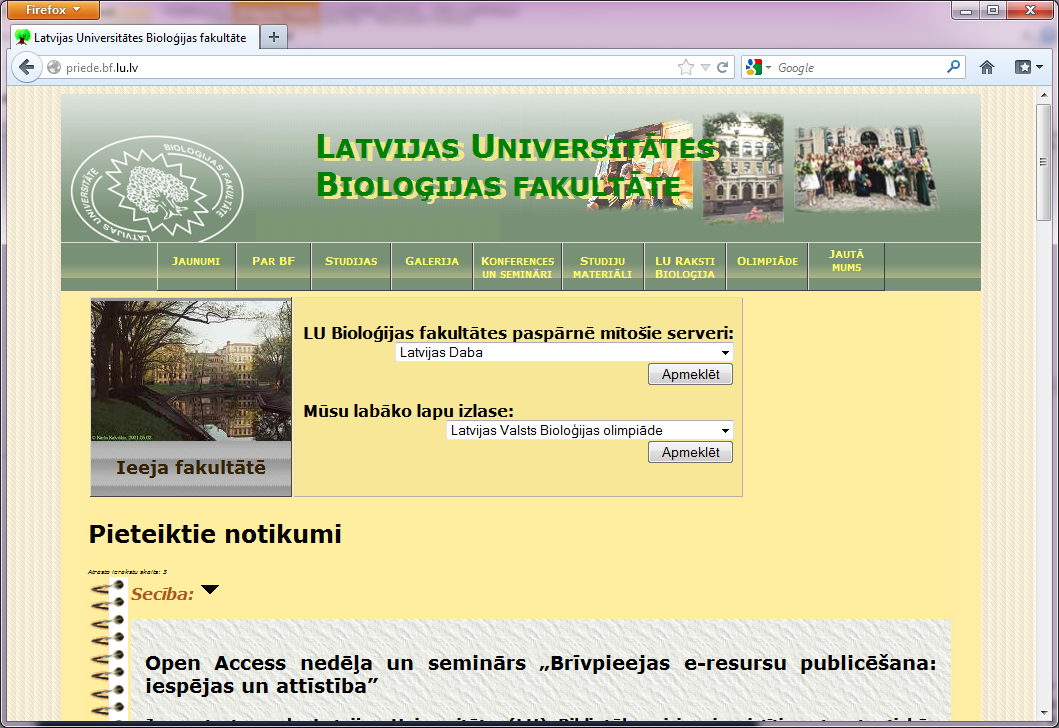 2015.03.24.
35
LU BF – tālāka informācija
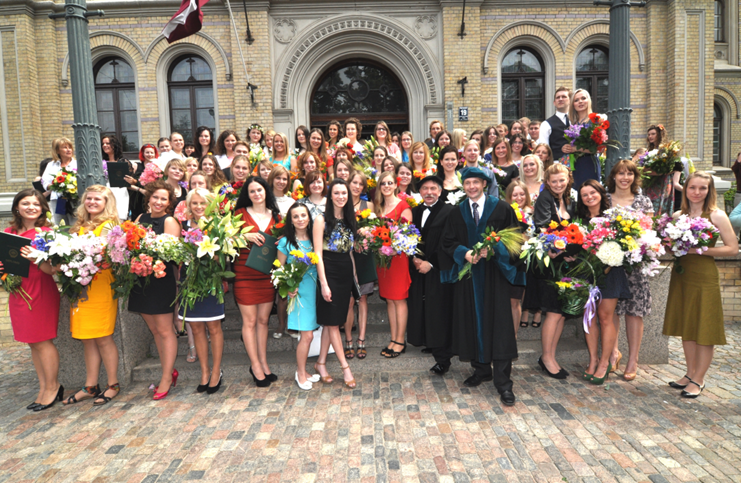 Ēnu dienas 
Studenta kurpēs 
Skola 2015 (27.02.-01.03) 
Info diena 2015 (24.03.)
Jauno biologu skola
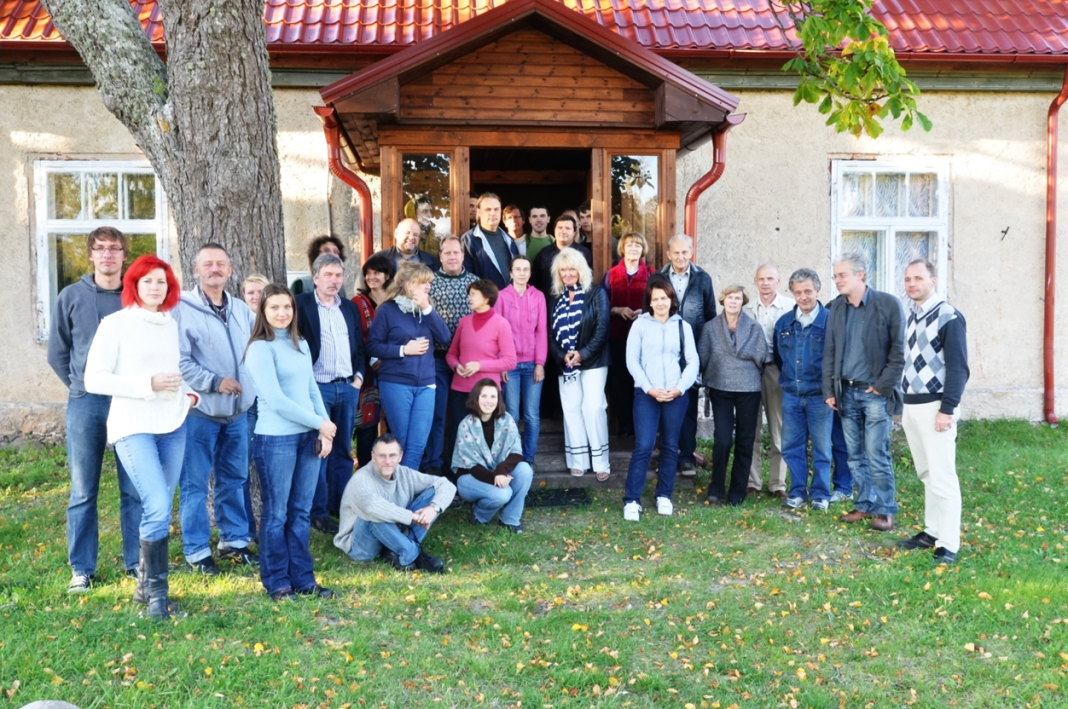 http://priede.bf.lu.lv/ 
http://biofak.lu.lv/ 
Kronvalda bulv. 4, tel. 67034861 
nils.rostoks@lu.lv 
daba@lanet.lv  
www.gribustudet.lv 
www.twitter.com/universitatelv
www.facebook.com/latvijasuniversitate
www.draugiem.lv/universitate
2015.03.24.
36